স্বাগতম
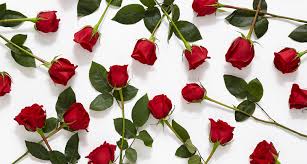 পরিচিতি
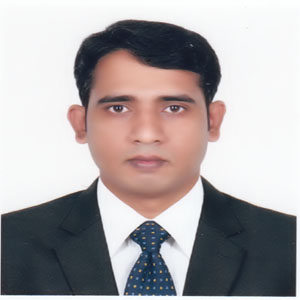 মোঃ দুলাল হোসেন 
সহকারি শিক্ষক
বাঙ্গুরী উচ্চ বিদ্যালয়
দেবিদ্বার, কুমিল্লা
শ্রেণিঃ নবম
বিষয়ঃ ব্যবসায় উদ্যোগ
অধ্যায়ঃ প্রথম
ছবিটি লক্ষ্য কর এবং বলো-
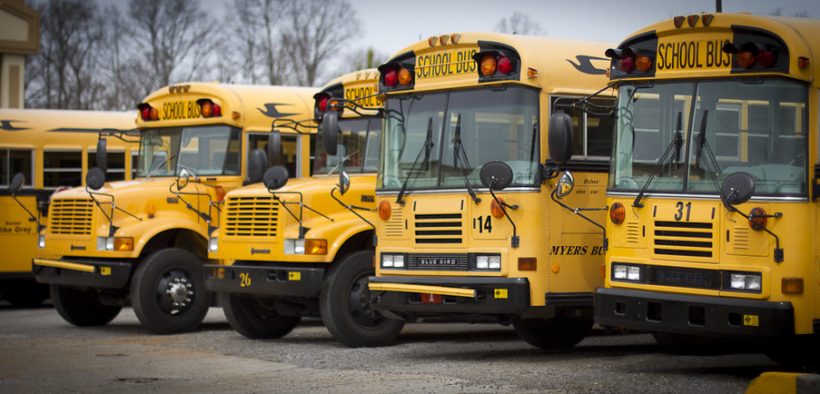 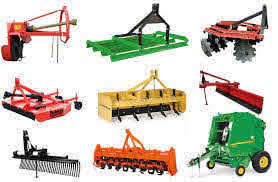 ব্যবসায়িক প্রতিষ্ঠান
পরিবহন ব্যবসা
11/14/2020
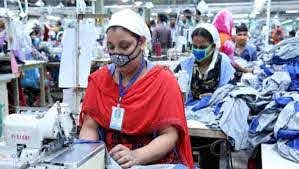 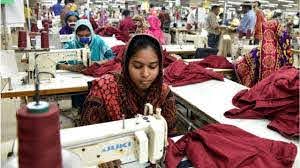 তৈরি পোশাক শিল্প
আজকের পাঠ…..
ব্যবসায় পরিবেশ
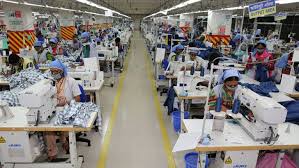 শিখনফল
এই পাঠ শেষে শিক্ষার্থীরা…
১. ব্যবসায় পরিবেশ কি তা বলতে পারবে।
২. ব্যবসায় পরিবেশের ধারণা বর্ণনা করতে পারবে;
৩. ব্যবসায় পরিবেশের উপাদানগুলো ব্যাখ্যা করতে পারবে।
ব্যবসায় পরিবেশ
ব্যবসায় পরিবেশ
রাজনৈতিক পরিবেশ
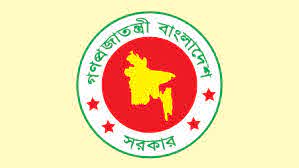 অন্যান্য
সার্বভৌমত্ব
সরকার
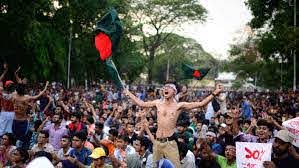 আন্তর্জাতিক সম্পর্ক
রাজনৈতিক অস্থিতিশীলতা
অর্থনৈতিক পরিবেশ
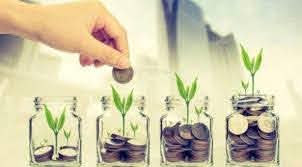 সঞ্চয় ও বিনিয়োগ
অন্যান্য
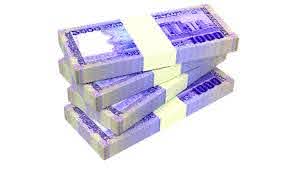 মুদ্রাস্ফীতি
মূলধন
সামাজিক পরিবেশ
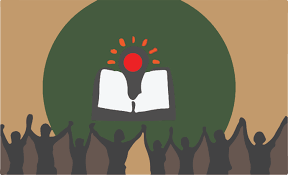 মানবসম্পদ
অন্যান্য
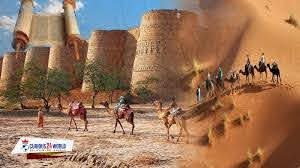 ঐতিহ্য
জাতি
আইনগত পরিবেশ
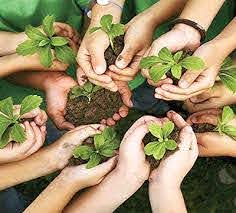 অন্যান্য
পরিবেশ সংরক্ষণ আইন
ভোক্তা আইন
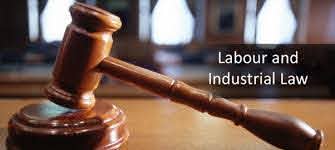 শিল্প আইন
প্রাকৃতিক পরিবেশ
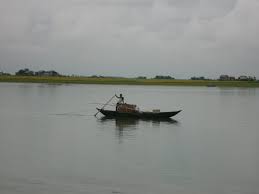 অন্যান্য
জলবায়ু
নদনদী
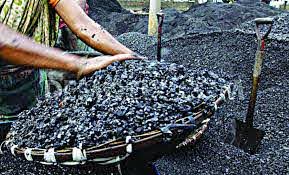 প্রাকৃতিক সম্পদ
প্রযুক্তিগত পরিবেশ
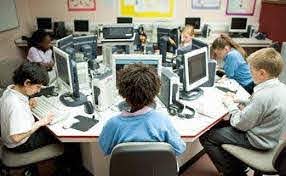 অন্যান্য
প্রযুক্তি আমদানির সুযোগ-সুবিধা
প্রযুক্তি শিক্ষার সুবিধা
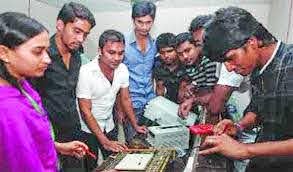 উন্নত প্রযুক্তিনির্ভর প্রতিষ্ঠান
কারিগরি দক্ষতা
মূল্যায়ন
ব্যবসায়ের পরিবেশর উপাদান কয়টি ?
বনভূমি কোন পরিবেশের উপাদান?
সংস্কৃতি কোন পরিবেশের উপাদান ?
ধন্যবাদ সবাইকে
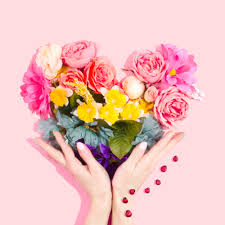